Statistical Models for Networks and Text
Jimmy Foulds
UCI Computer Science PhD Student
Advisor: Padhraic Smyth
Motivation
Networks often have text associated with them
Citation networks
Email
Social media
Can we leverage this text information for better prediction and sociological understanding?
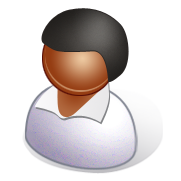 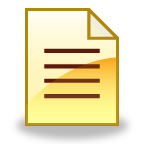 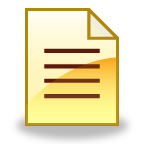 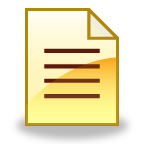 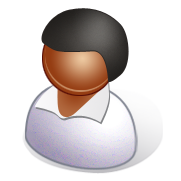 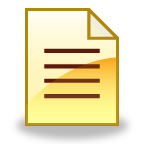 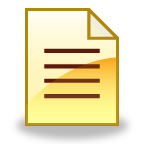 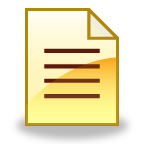 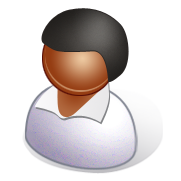 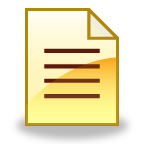 Statistical Latent Variable Models
Find low-dimensional representations of the data
Conditional independence assumptions improve tractability of inference
Unifying view: probabilistic matrix factorization
Y ∼ f(Λ)
D
K
D
W
K
Λ
=
Z
N
N
Latent Variable Models for Text
Latent Dirichlet allocation (Blei et al. 2003) is a generative model for text
Documents are associated with distributions over topics θd
Topics are distributions over words φi
Each word wd,n  is associated with a latent topic variable zd,n
For each document d
Draw topic proportions θd~ Dirichlet(α)
For each word wd,n
Draw a topic assignment zd,n ~ Discrete(θd)
Draw a word from the chosen topic wd,n ~ Discrete(φZd,n)
Latent Variable Models for Text
Latent Dirichlet allocation (Blei et al. 2003) can be thought of as a latent variable model in a matrix factorization framework
Documents are represented by latent distributions over topics θd
Topics
Words
Words
Documents
φ
Λ
=
θ
Documents
Probability distributions over words for each document
Probability distributions over topics
Probability distributions over words
Latent Variable Models for Networks
Find low-dimensional representations of the data
Conditional independence assumptions improve tractability of inference
Unifying view: probabilistic matrix factorization






Eg MMSB (Airoldi et al. 2008), LFRM (Miller et al. 2009), RTM (Chang and Blei 2009), Latent Factor Model (Hoff et al. 2002)…
Y ∼ f(Λ)
N
K
K
N
W
ZT
K
K
Λ
=
Z
N
N
Relational Topic Model (Chang and Blei 2009)
A latent variable model for networks of documents, eg citation networks
Text is associated with the nodes
Documents are generated via LDA
The probability of a link between two documents is a function of their latent topic assignments
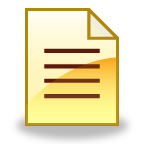 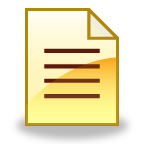 Pr(Yij=1) = ψ(zi, zj)
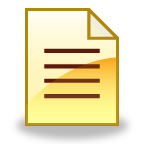 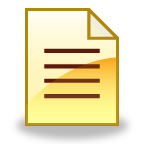 The Nonparametric Latent Feature Relational Model (Miller et al. 2009)
A
B
Tango
Salsa
Cycling
Fishing
Running
C
Waltz
Running
Z =
The Nonparametric Latent Feature Relational Model (Miller et al. 2009)
A
B
Tango
Salsa
Cycling
Fishing
Running
C
1
Waltz
Running
Y ∼ Entry-wise Bernoulli((ZWZT))
- µ
0
+ µ
Pr(Ybc=1) = (ZbWZcT)
= (WTango, Waltz + WTango, Running + …)
LFRM-LDA
A novel latent variable model for networks with text on the edges, eg email data
Associates LFRM features with LDA topics
Generate the network via LFRM
Generate the document on each edge via LDA
The prior for the document on each edge’s distribution over topics is a function of the sender and receiver’s latent features
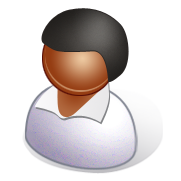 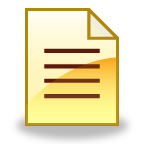 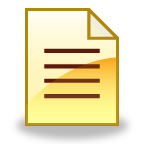 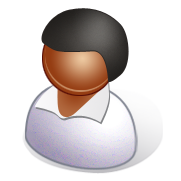 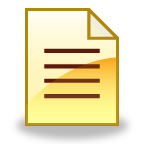 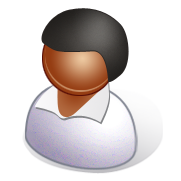 LFRM-LDA: Discussion
A model for networks with text associated with edges
Associates LFRM latent features with LDA topics
The model can be learned via standard blocked Gibbs sampling techniques
Can answer queries such as “who is the likely recipient of this email, given the sender and its text”.
LFRM features are associated with topics, which may be interpretable, allowing us to recover their semantics
Future work is an experimental analysis of this model
Thanks!